Table 3 Univariate and multivariate predictors of fecal carriage of extended-spectrum β-lactamase (ESBL)–producing ...
Clin Infect Dis, Volume 42, Issue 7, 1 April 2006, Pages 925–934, https://doi.org/10.1086/500936
The content of this slide may be subject to copyright: please see the slide notes for details.
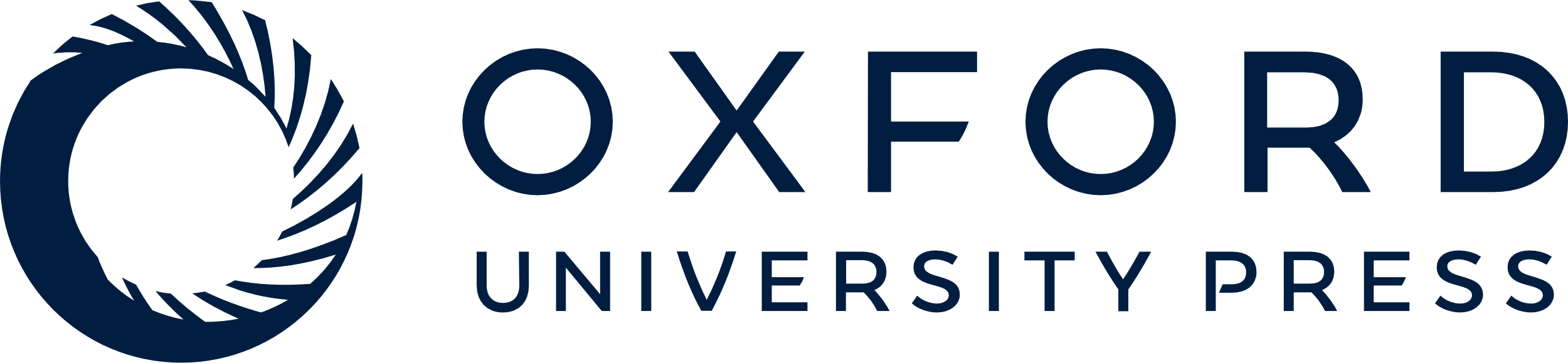 [Speaker Notes: Table 3 Univariate and multivariate predictors of fecal carriage of extended-spectrum β-lactamase (ESBL)–producing Enterobacteriaceae at admission to the hospital.


Unless provided in the caption above, the following copyright applies to the content of this slide: © 2006 by the Infectious Diseases Society of America]